Components of a Quantitative Methodology Chapter
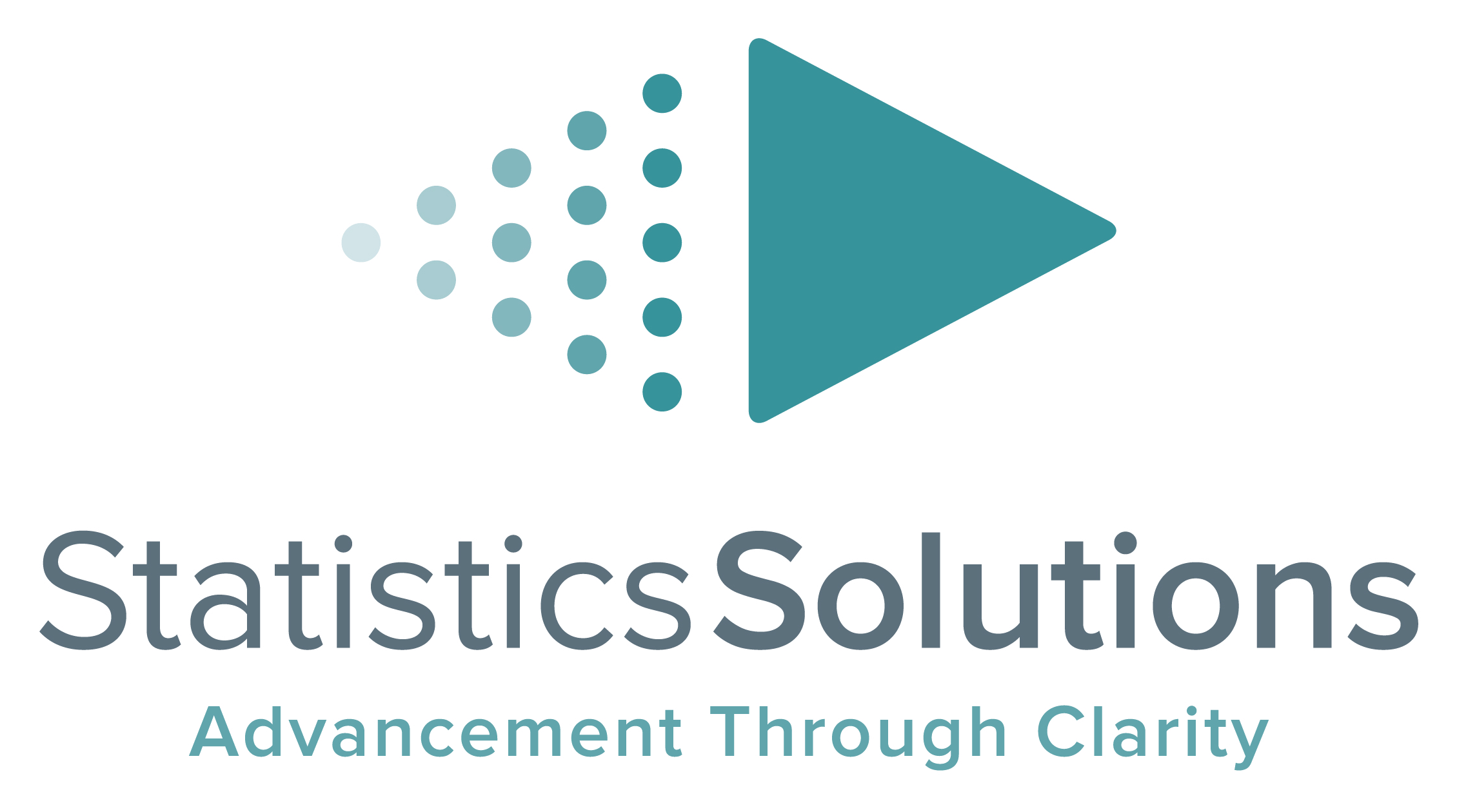 Additional Support
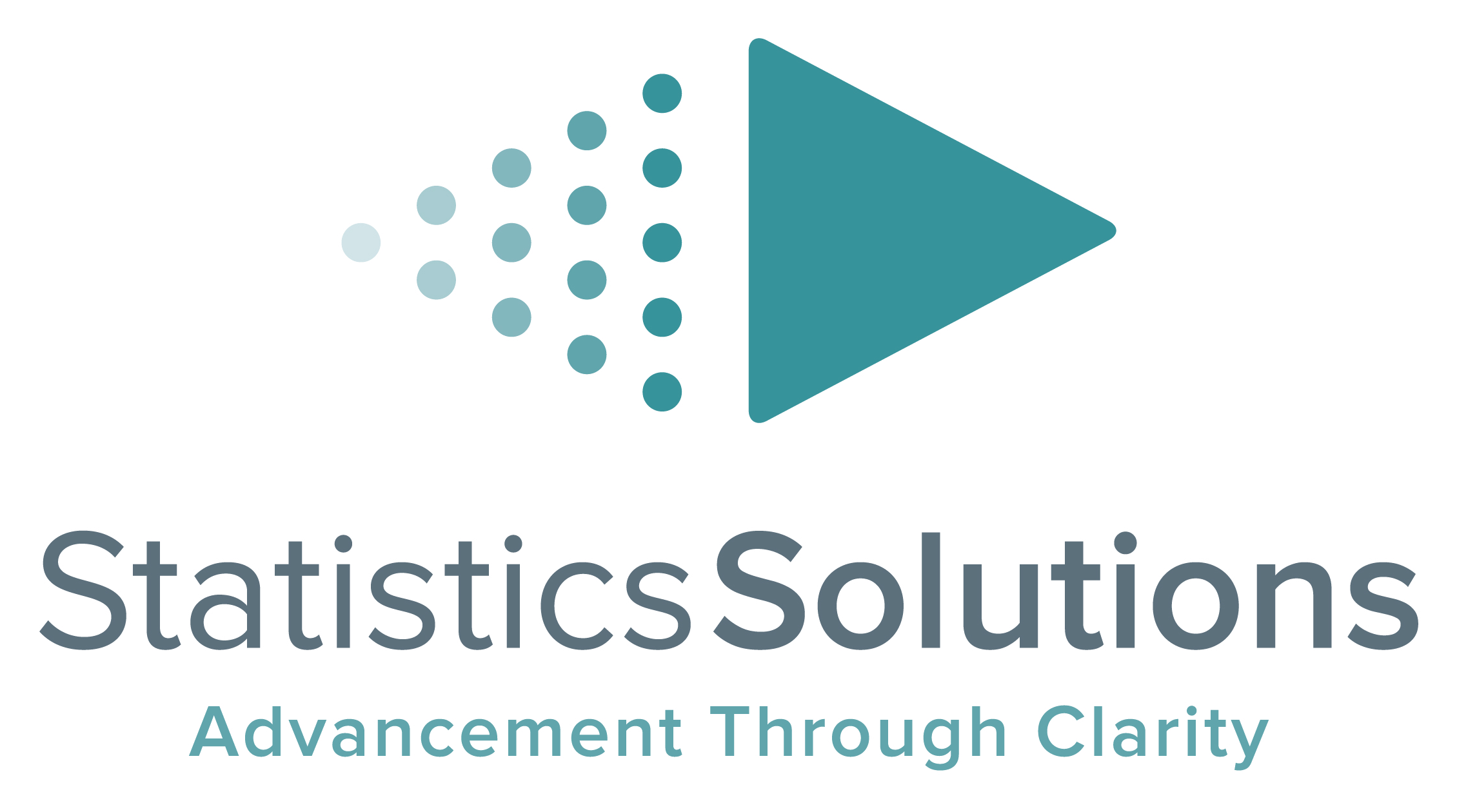 Overview
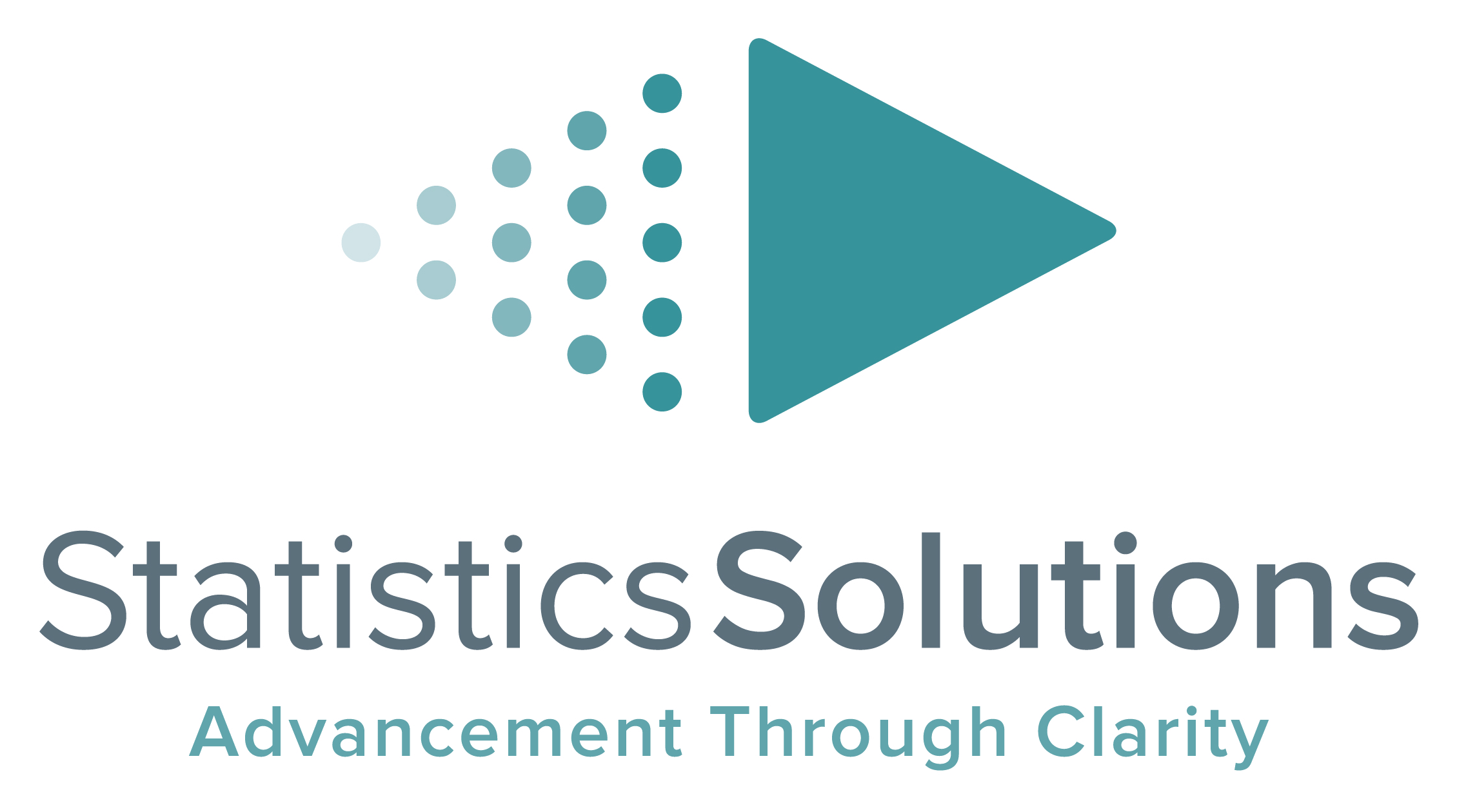 Need help with your dissertation? Call 727-442-4290
Purpose of the Methodology Chapter
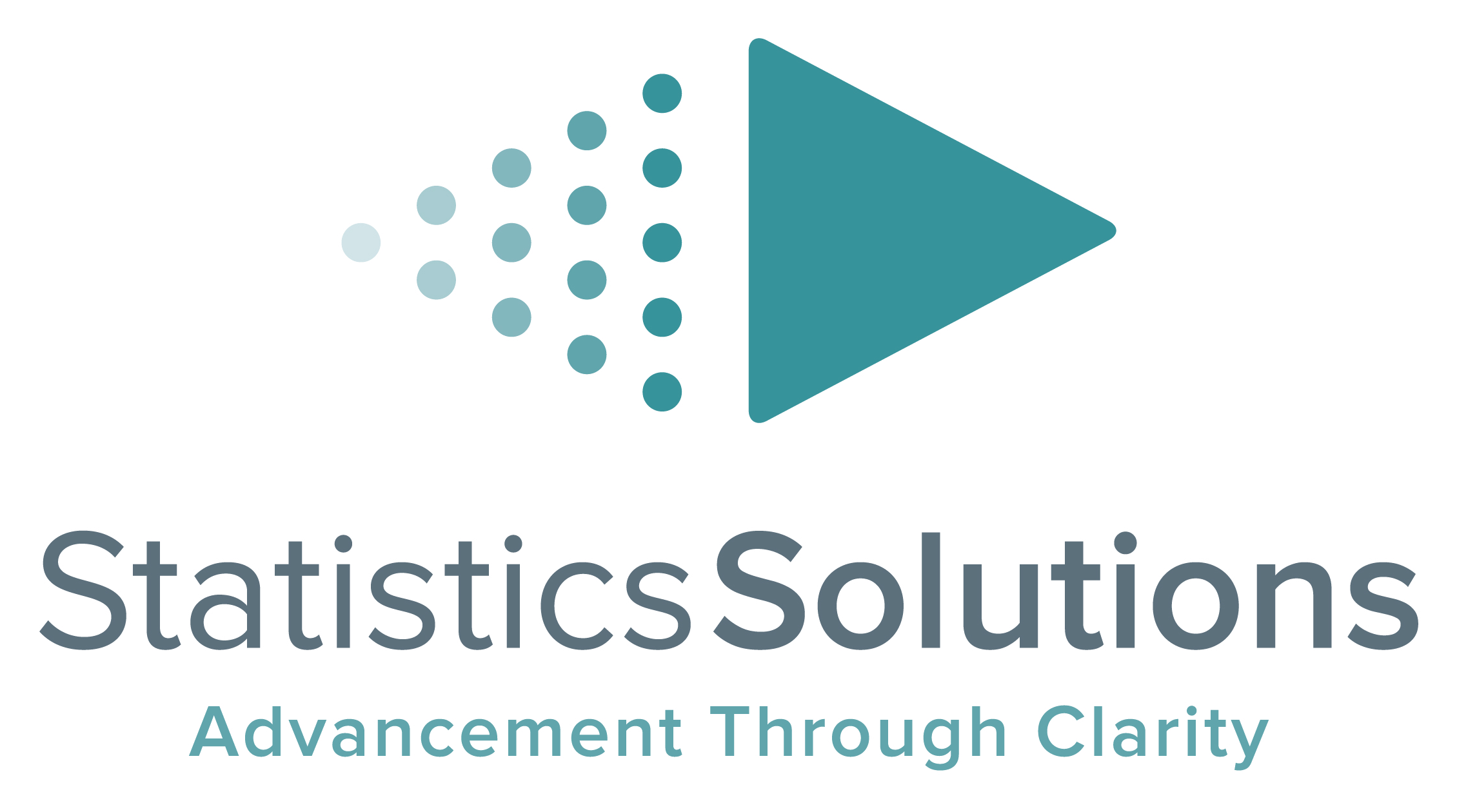 Need help with your dissertation? Call 727-442-4290
Components of the Methodology
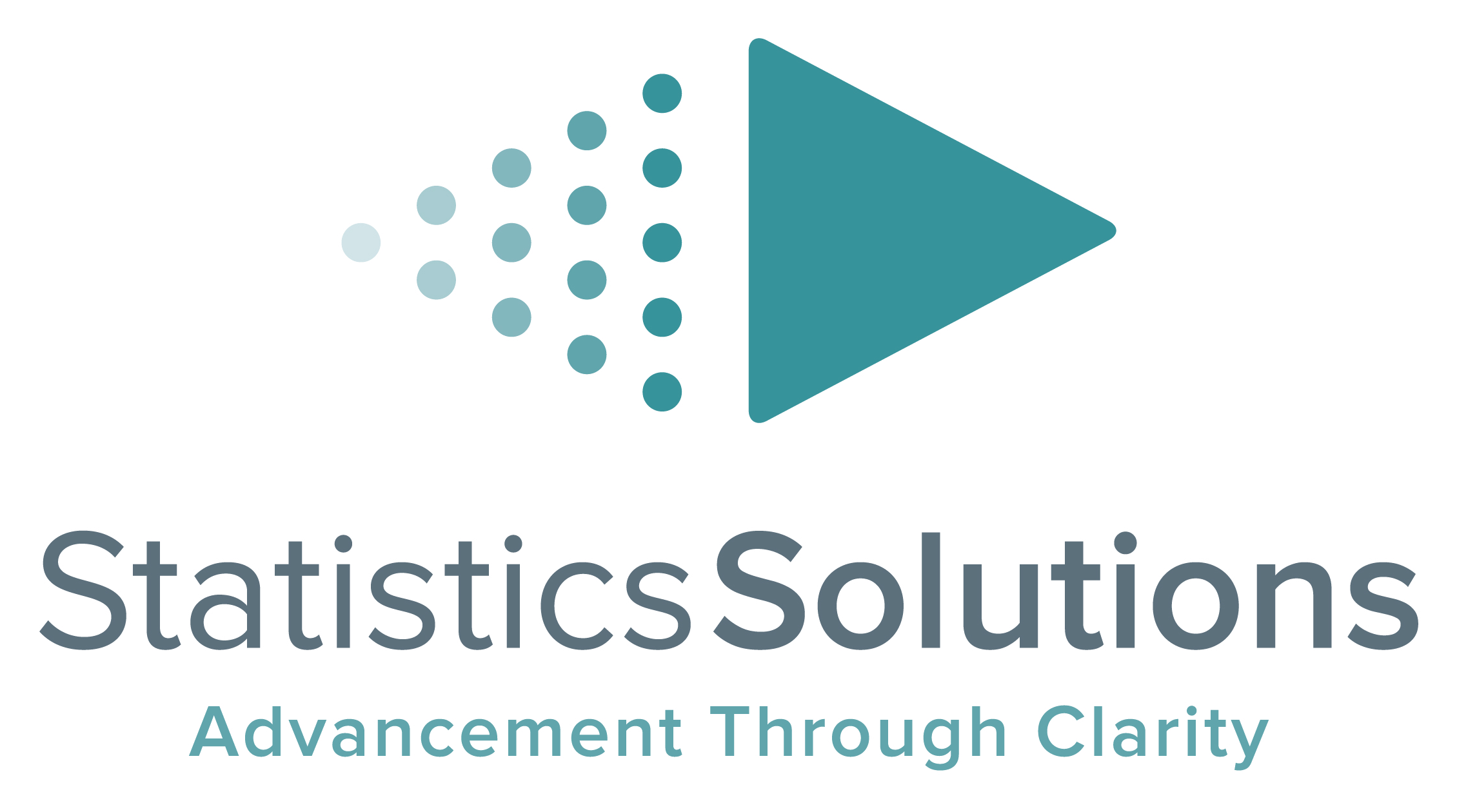 Need help with your dissertation? Call 727-442-4290
Components of the Methodology
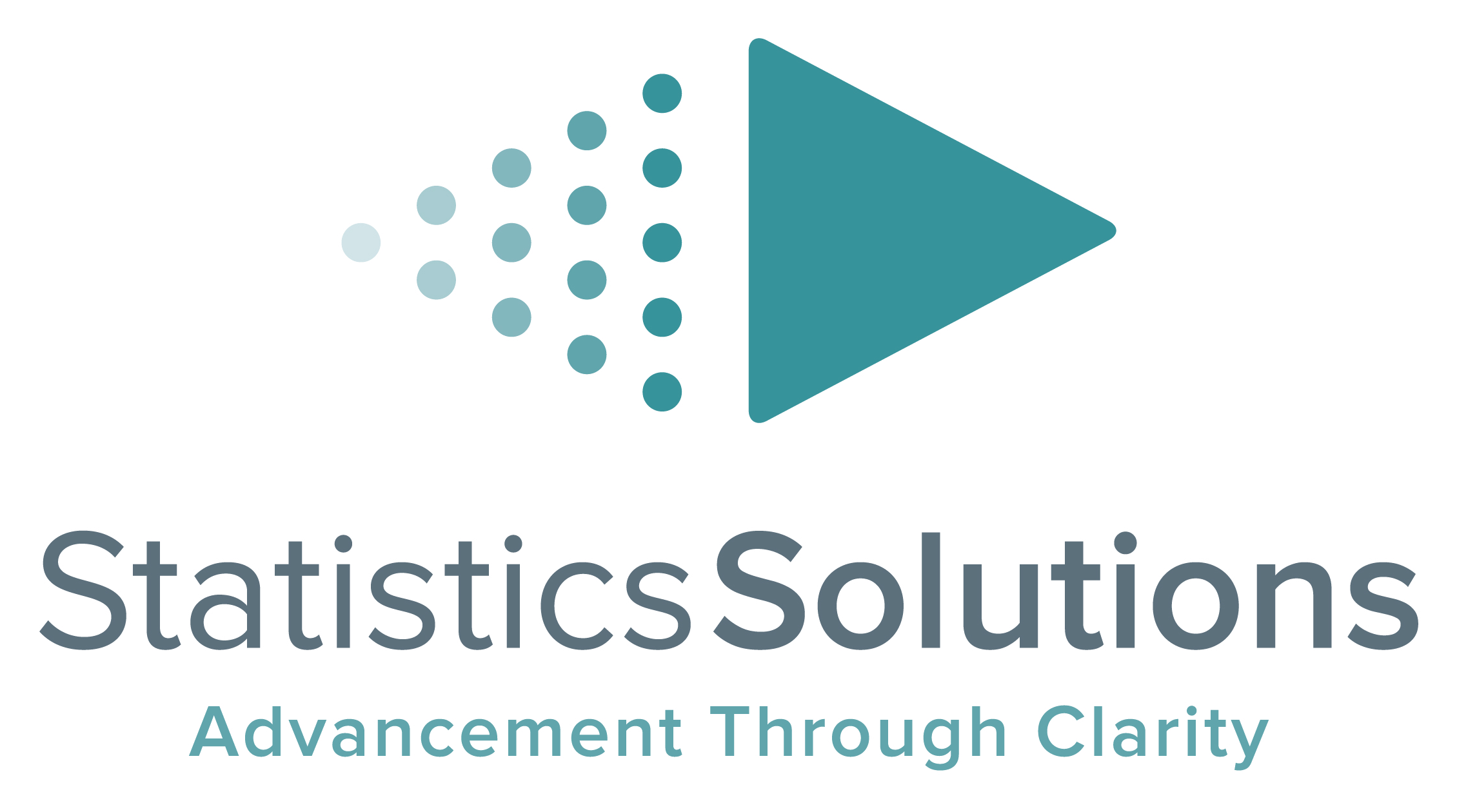 Need help with your dissertation? Call 727-442-4290
Components of the Methodology
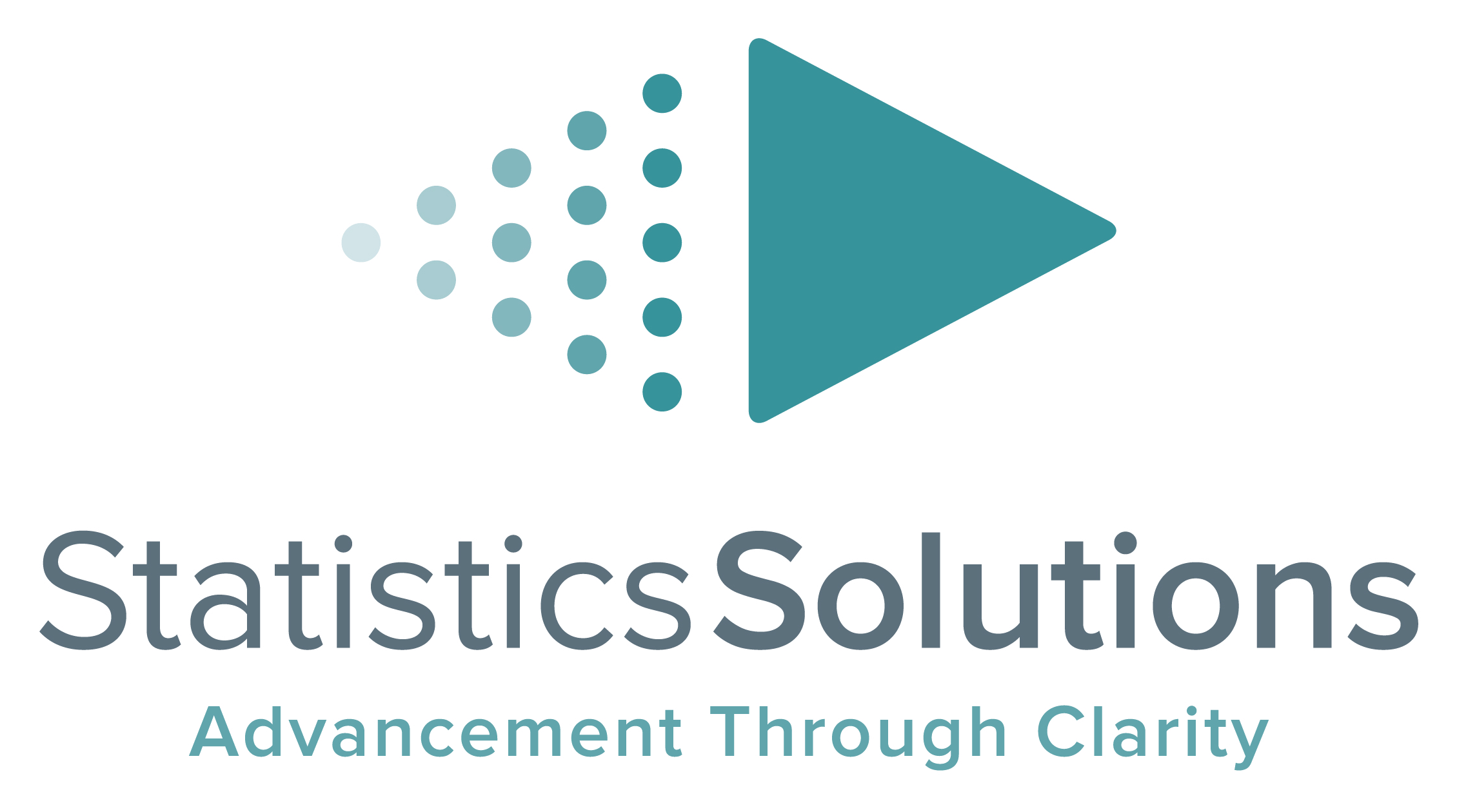 Need help with your dissertation? Call 727-442-4290
Components of the Methodology
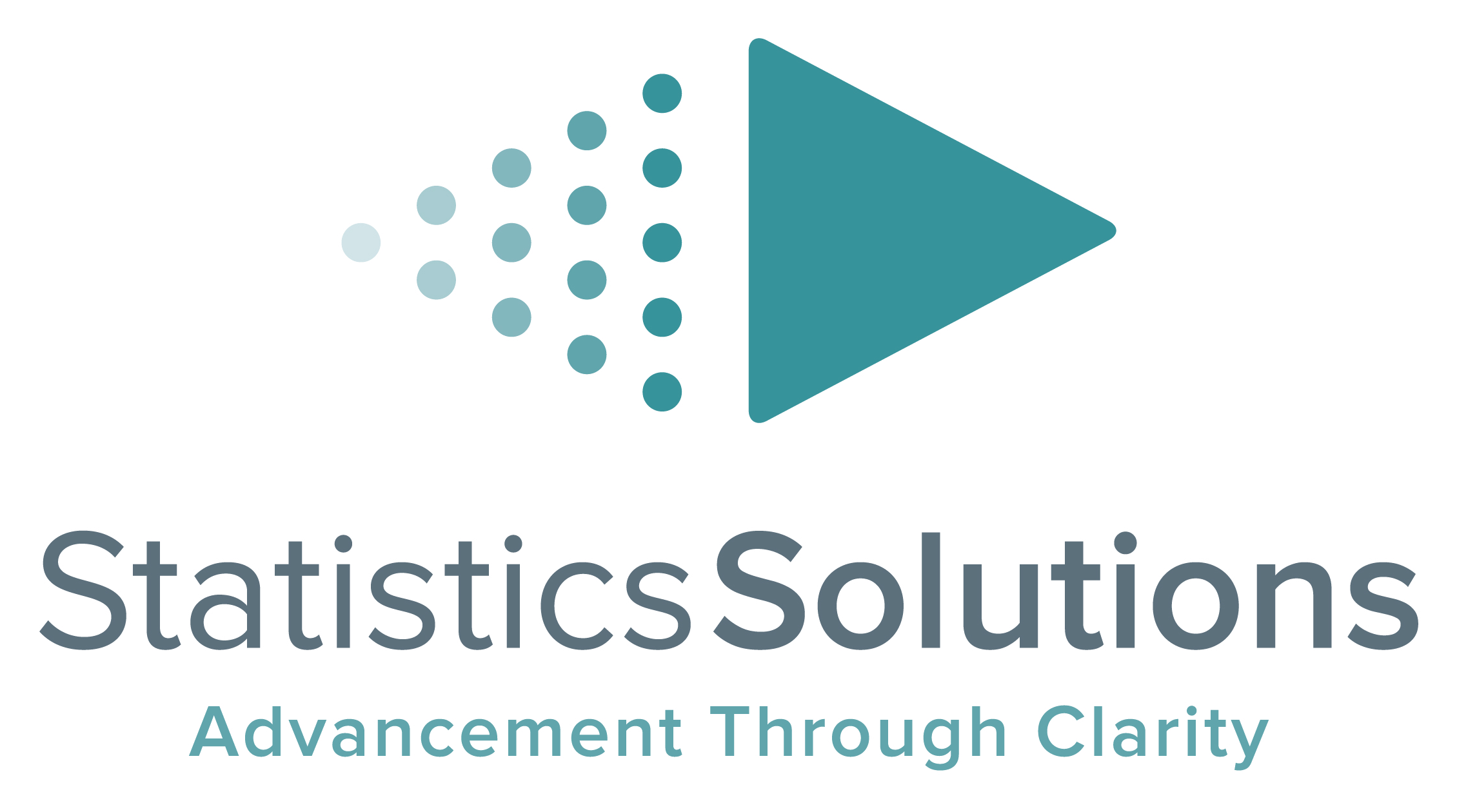 Need help with your dissertation? Call 727-442-4290
Components of the Methodology
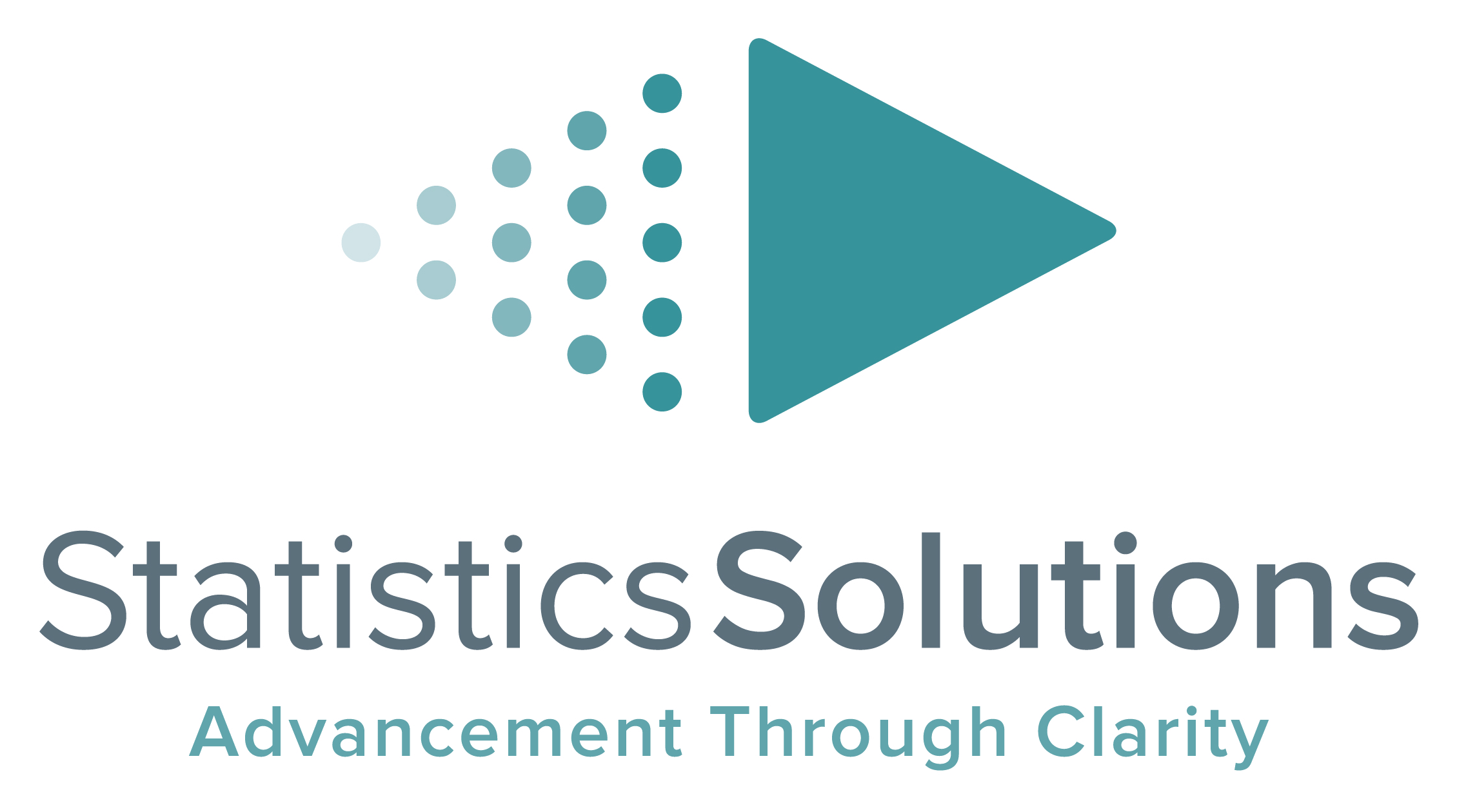 Need help with your dissertation? Call 727-442-4290
Components of the Methodology
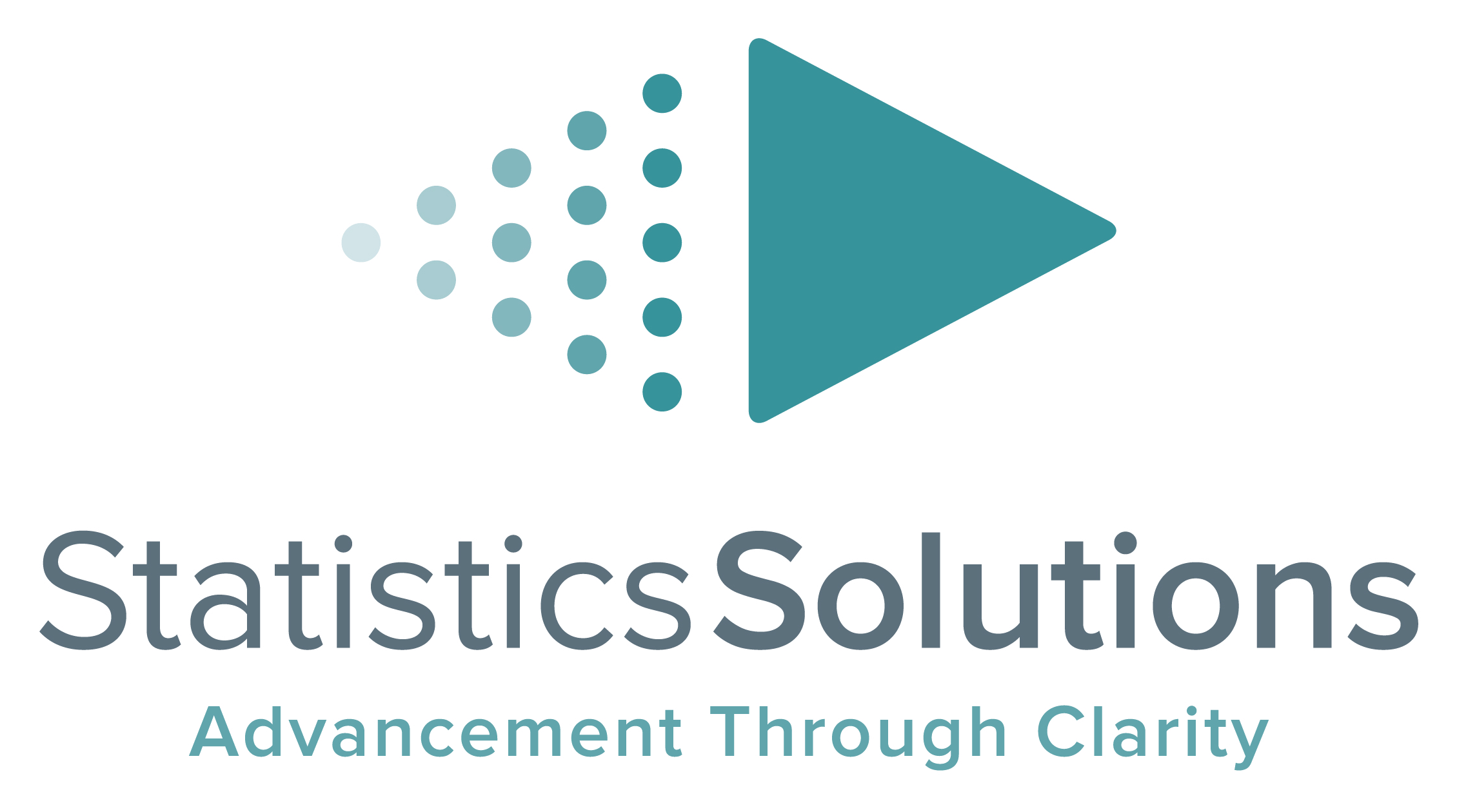 Need help with your dissertation? Call 727-442-4290
Components of the Methodology
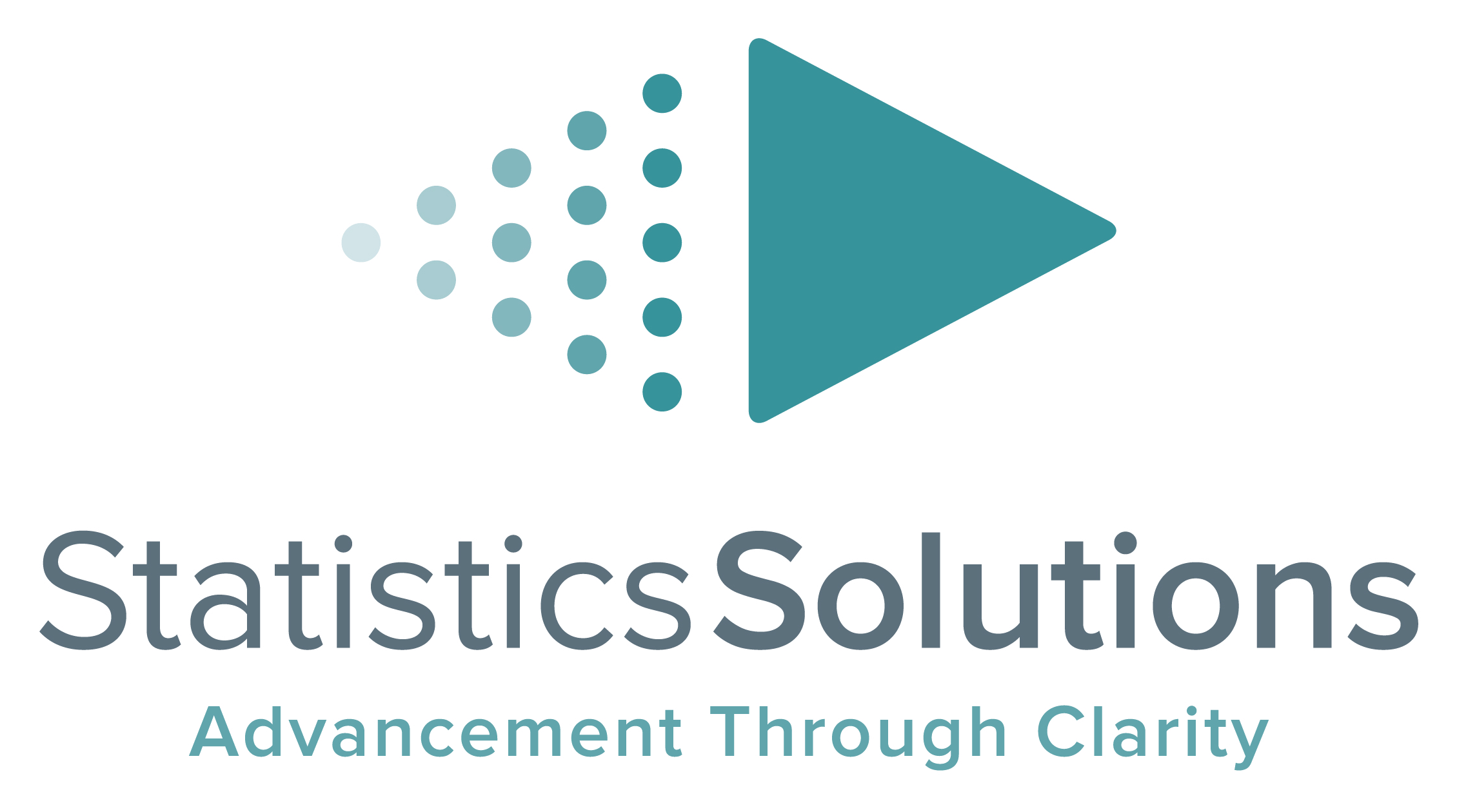 Need help with your dissertation? Call 727-442-4290
Components of the Methodology
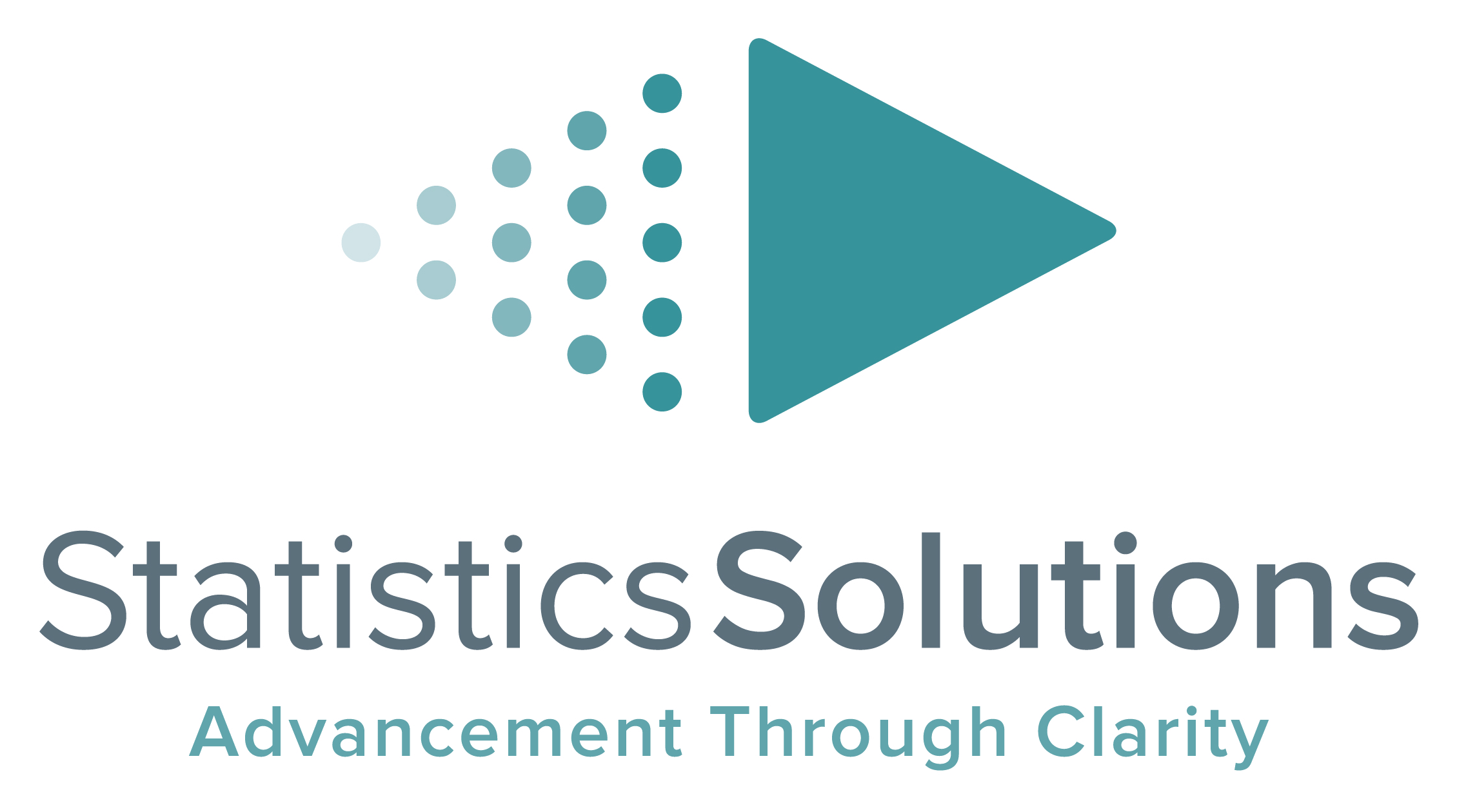 Need help with your dissertation? Call 727-442-4290
Components of the Methodology
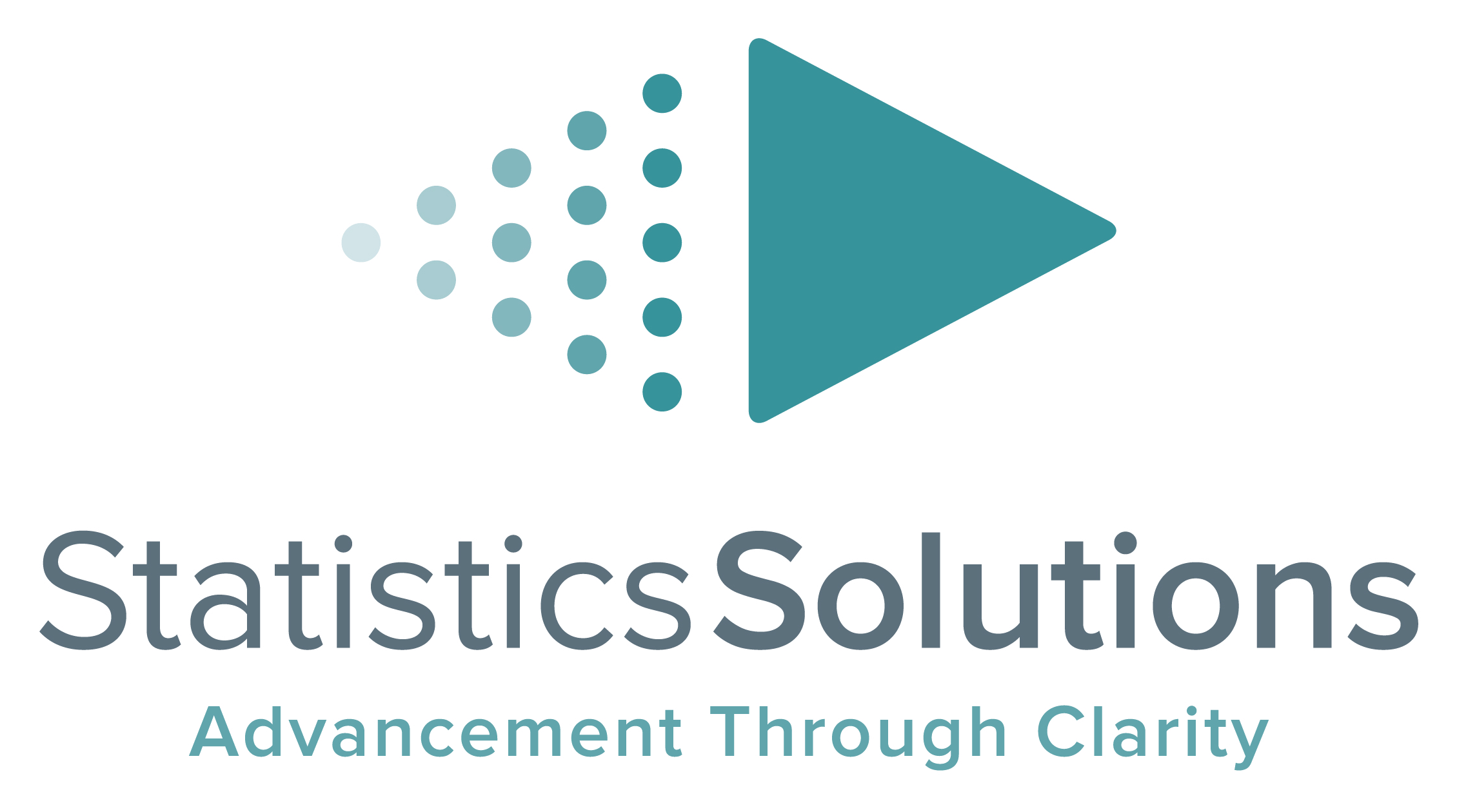 Need help with your dissertation? Call 727-442-4290
Additional Support
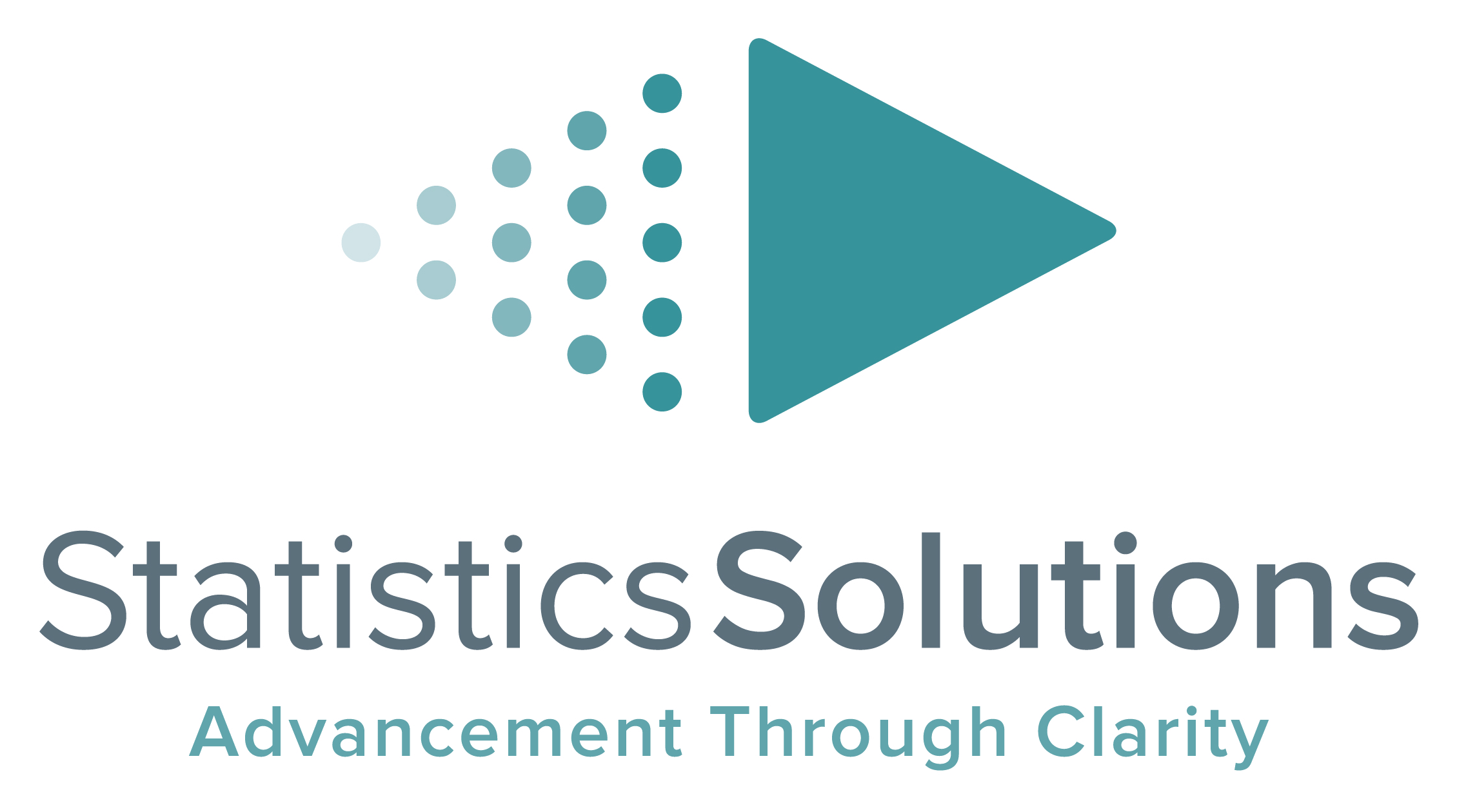